AI 실습
Contents
K-Nearest Neighbor Algorithm
Evalution of Classifiers(인식기의 성능 평가)
Classification(인식)
Savings
Low-risk
Classification
Ex) Credit scoring
Low-risk and high-risk customers from their incomes and savings

Class membership
Input Features (입력 특징)

Other examples
Handwritten digit recognition
Speech Recognition
Fraud detection
High-risk
Income
2.1. k-Nearest Neighbors Algorithm의 개요
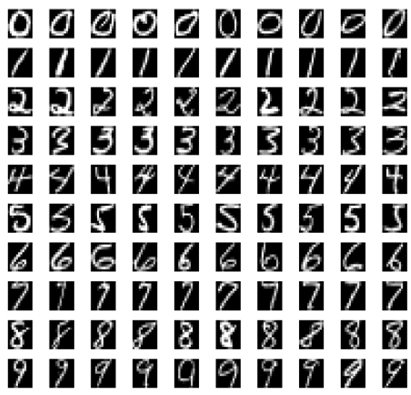 k-NN classifier 의 예시

Green Circle(The test sample) should be classified either to the first class(blue squares) or to the second class(red triangles). 
If k = 3 , there are 2 triangles vs. only 1 square inside the inner circle. 
If k = 5 , there are 3 squares vs. 2 triangles inside the outer circle.
?
2.2. k-Nearest Neighbors Algorithm에 의한 분류
Savings
Low-risk
분류(Classification)
Ex) Credit scoring
Low-risk and high-risk customers from their incomes and savings

Class membership
Input Features (입력 특징)

Other examples
Handwritten digit recognition
Speech Recognition
Fraud detection
High-risk
Income
k-Nearest Neighbors Algorithm
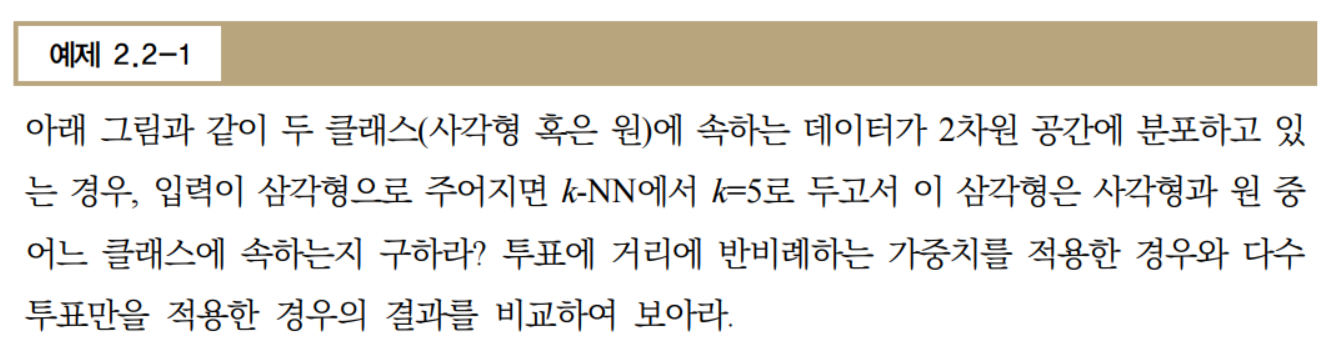 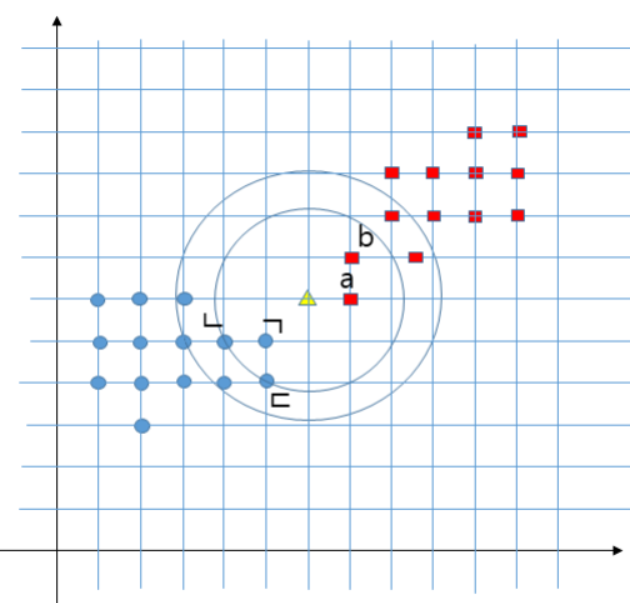 k-NN Algorithm
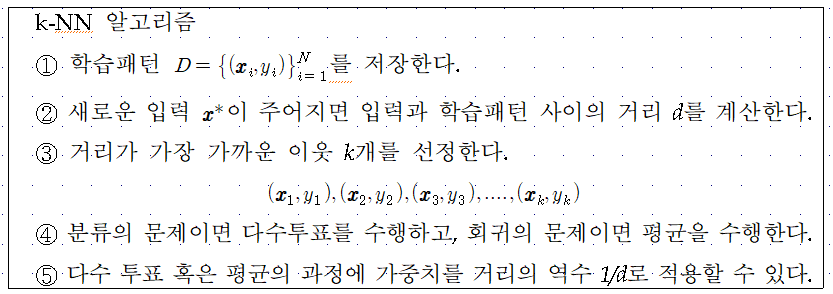 k-NN Algorithm 실습
3장

MNIST 데이터셋






DESCR: 데이터 셋 설명
data: 입력데이터 2D numpy 배열
target: Label
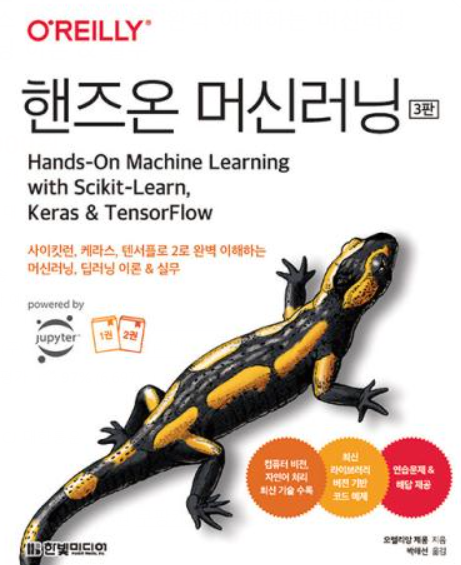 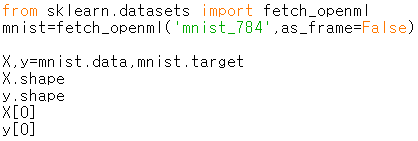 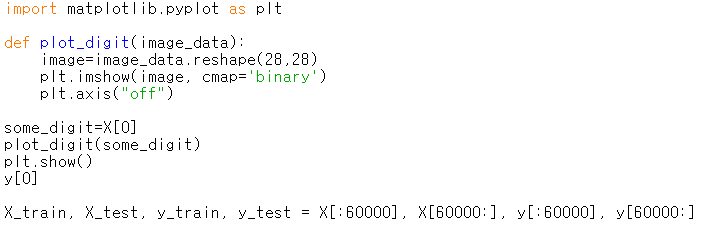 knn-3장-3rdEd.py
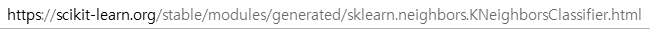 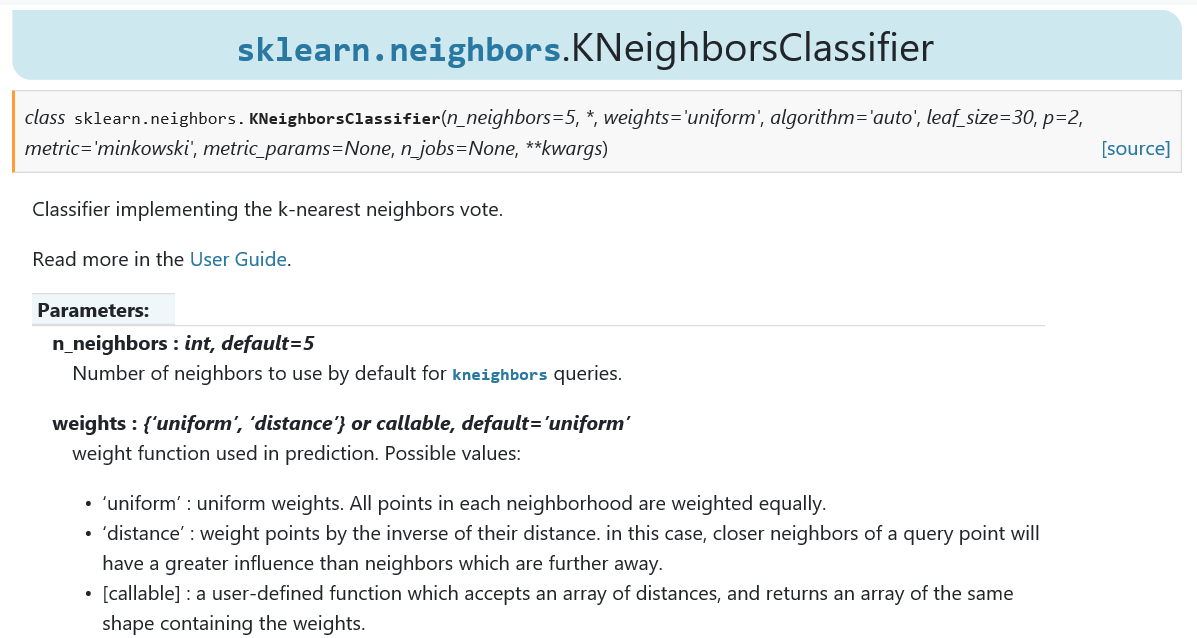 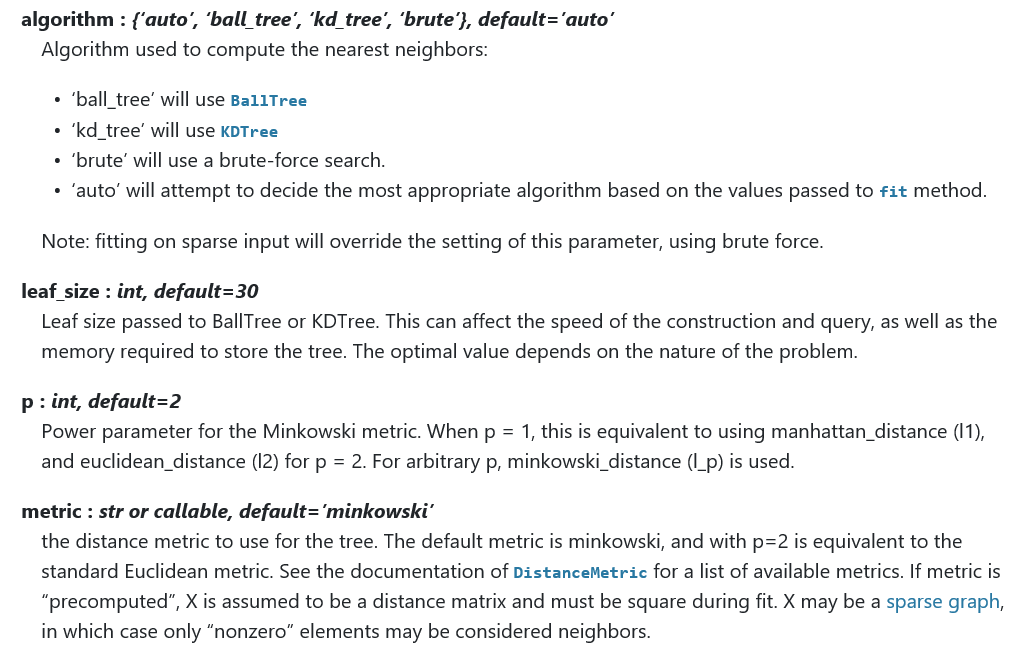 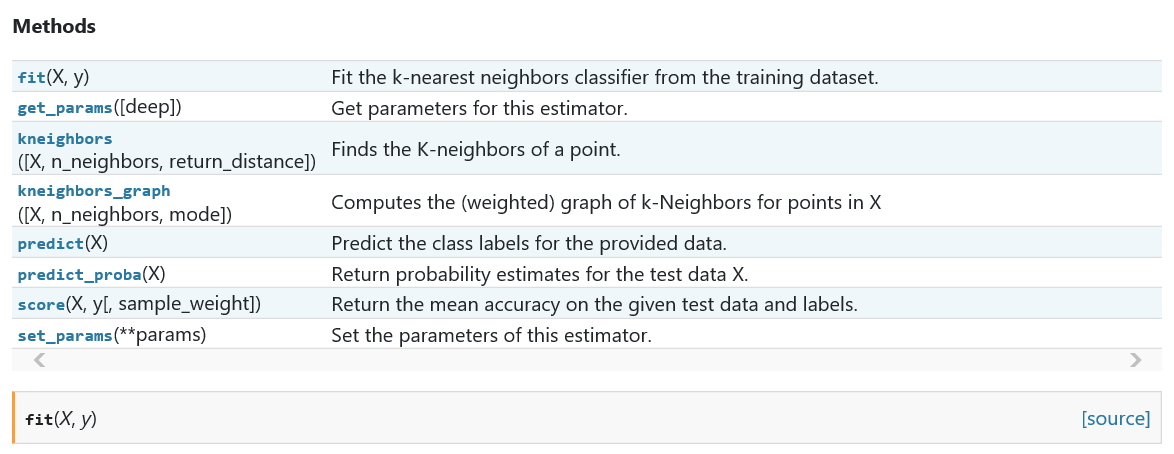 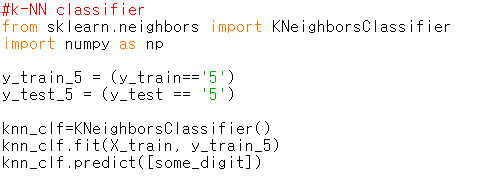 8.4. Evaluation of Classifiers(인식기의 평가)
“Accuracy(정확도)” or “Recognition Ratio(인식률)”

“Precision(정밀도) and Recall(상기율)”
TP : True Positive
FP : False Positive
TN : True Negative
FN : False Negative Positive
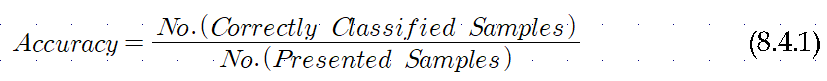 True Class
p
n
Hypothesized Class
True Positive
False Positive
Precision
P
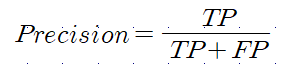 False Negative
True Negative
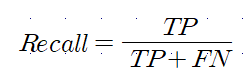 N
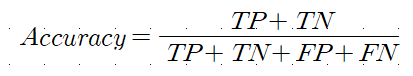 Recall
False Alarm
[Confusion Matrix]
A precision score of 1.0 for a class C:  every item labeled as belonging to class C (P) does indeed belong to class C (but says nothing about FN the number of items from class C that were not labeled correctly).

A recall of 1.0: every item from class C (p) was labeled as belonging to class C (but says nothing about  FP how many other items were incorrectly also labeled as belonging to class C)

An inverse relationship between precision and recall, where it is possible to increase one at the cost of reducing the other. (FP와 FN이 서로 경쟁관계)
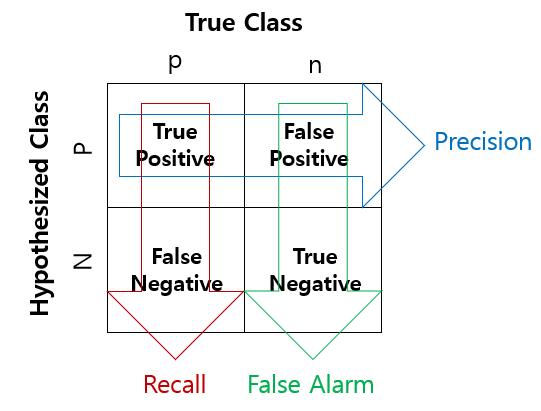 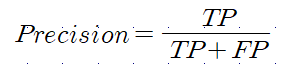 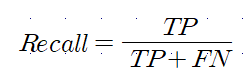 ROC(Receiver Operating Characteristic)
a graphical plot that illustrates the diagnostic ability of a binary classifier system as its discrimination threshold is varied. 
plotting the true positive rate (TPR) against the false positive rate (FPR) at various threshold settings.
1
A Classifier of Unconditionally Issuing Positive Class
Perfect Classifier
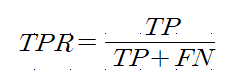 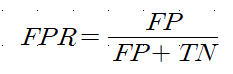 Random Guess
True Class
p
Better
n
0.5
True Positive Rate
Hypothesized Class
True Positive
False Positive
P
Worse
A Classifier of Never Issuing a Positive Class
A Never-Guessing Classifier
False Negative
True Negative
0
N
0
1
0.5
False Positive Rate
Recall
False Alarm
Threshold
 T
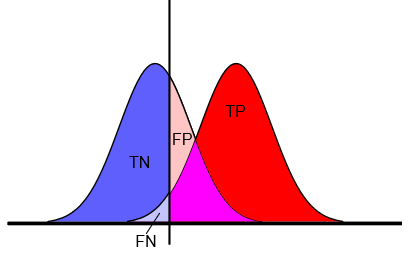 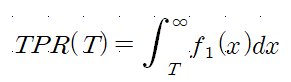 1
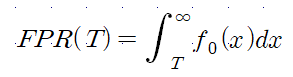 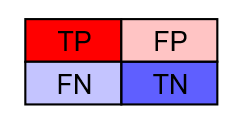 0.5
True Positive Rate
0
0
1
0.5
False Positive Rate
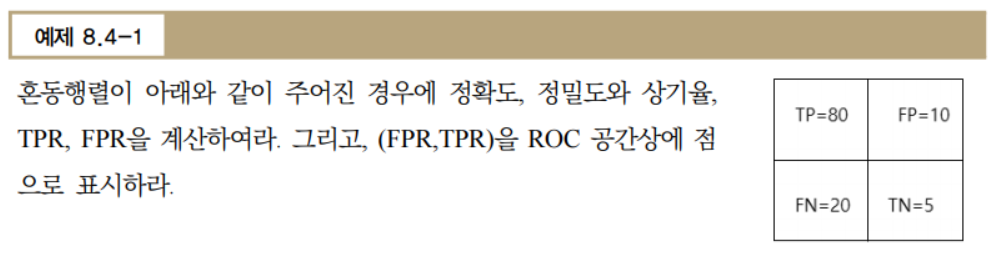 K겹 교차검증(k-fold cross-validation)
Test data
Training data
1st


2nd



3rd


4th


5th
performance1


performance2



performance3


performance4


performance5
K iterations (K-folds)
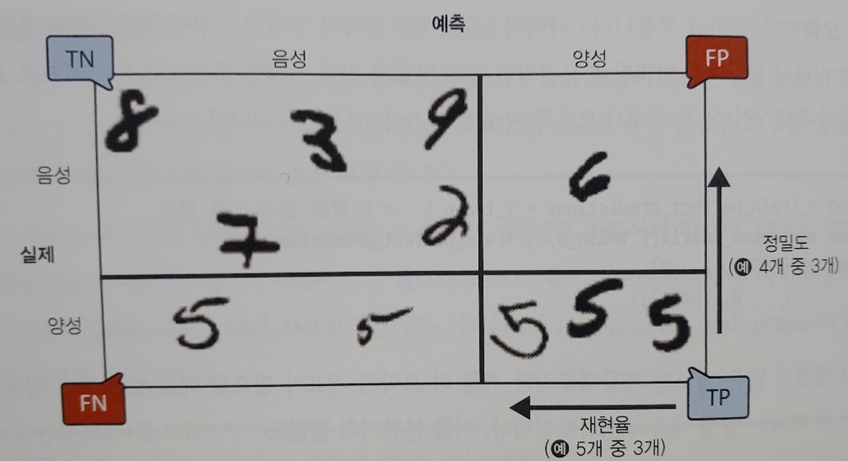 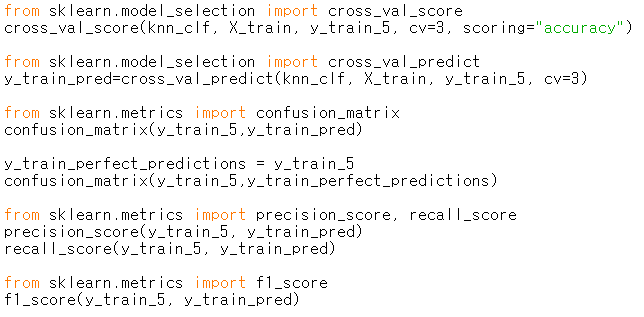 ROC 와 AUC관련 기능은  KNeighborsClassifier에서 제공되지 않음
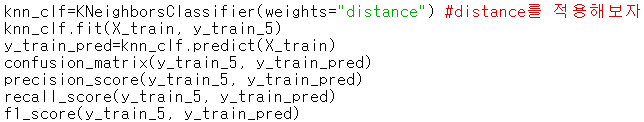 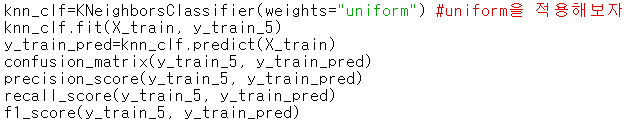 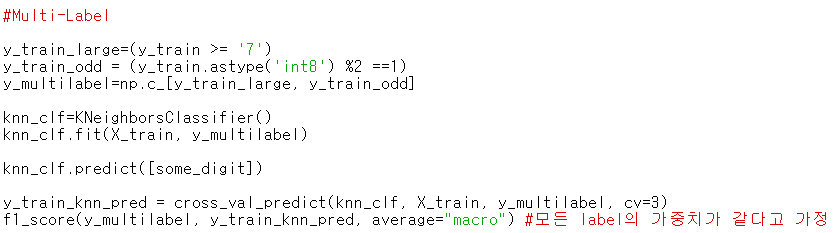 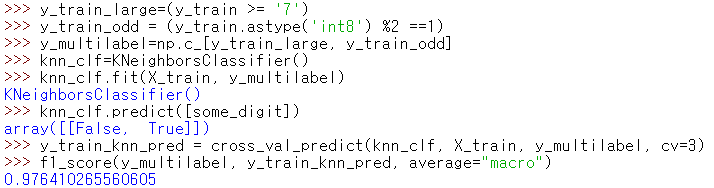 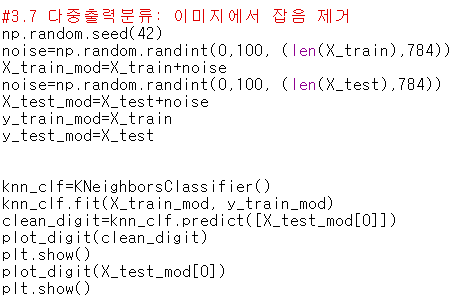 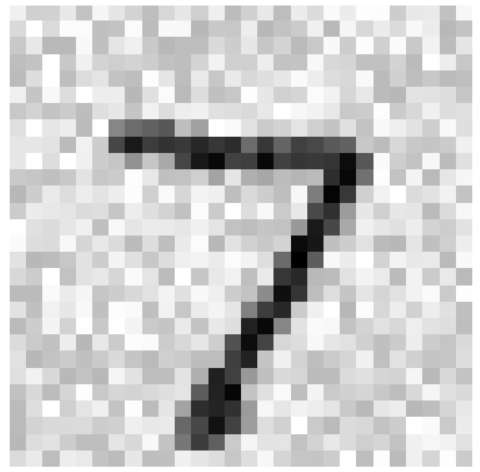 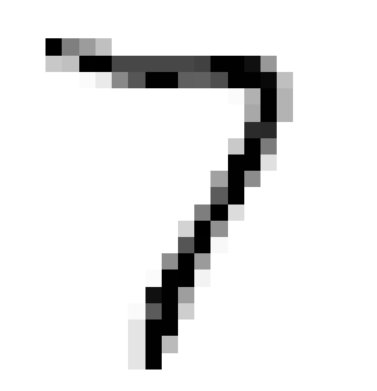 출력 수=픽셀 개수
레이블: 0~255 사이 값
2.3. k-Nearest Neighbors Algorithm에 의한 회귀
Price
회귀(Regression)
Ex) The price of a used car

출력: 연속(회귀) vs. 이산(discrete) (분류)

Other examples
Stock price prediction
Oil price prediction
Water level prediction
Milage
입력은 특징값들로 구성

출력은 입력에 해당하는 성질값으로 k 근접 이웃에 해당하는 성질값들의 평균으로 주어짐

거리 측정 기준? Euclidean distance, Minkowski Metric 

분포가 치우쳐 있을 때 성능이 심각하게 저하 됨.

거리 정보 d를 이용하면 더 정확한 결정을 할 수 있음
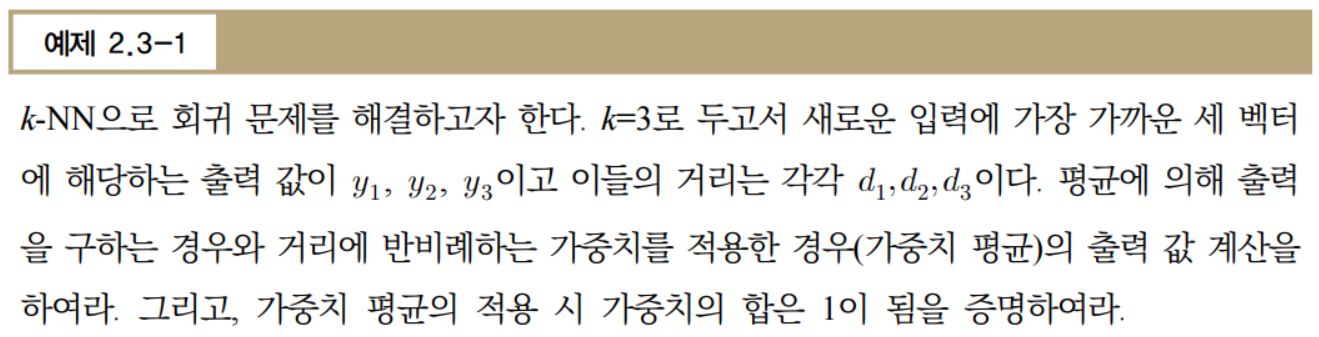 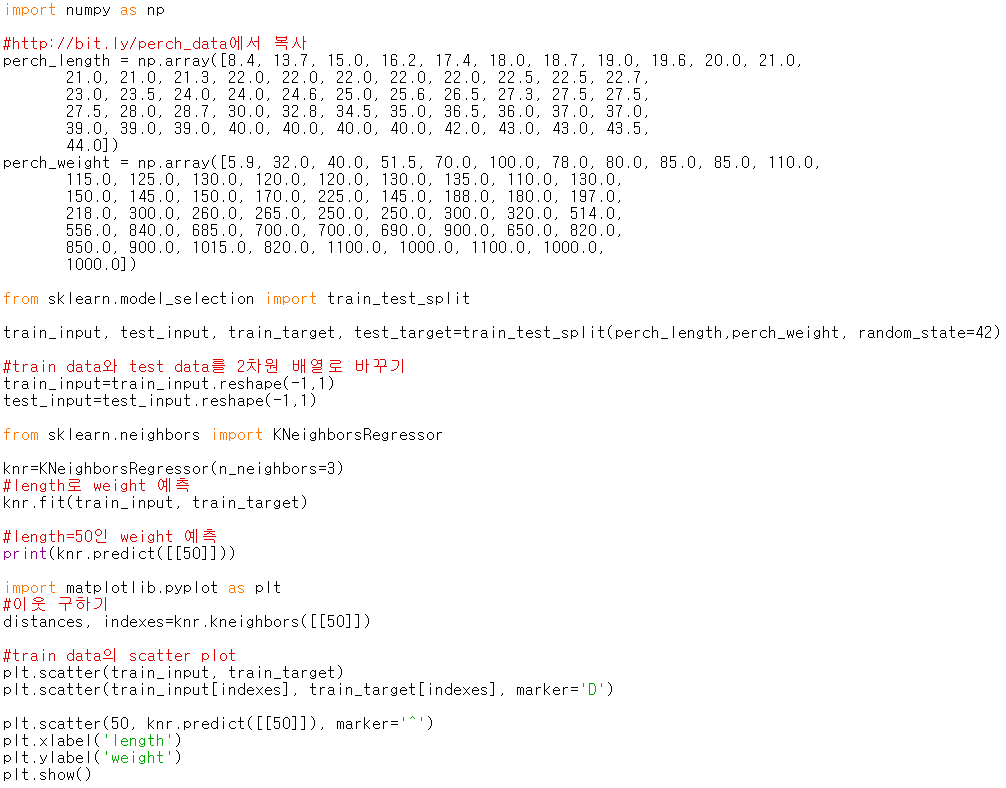 k-NN  실습
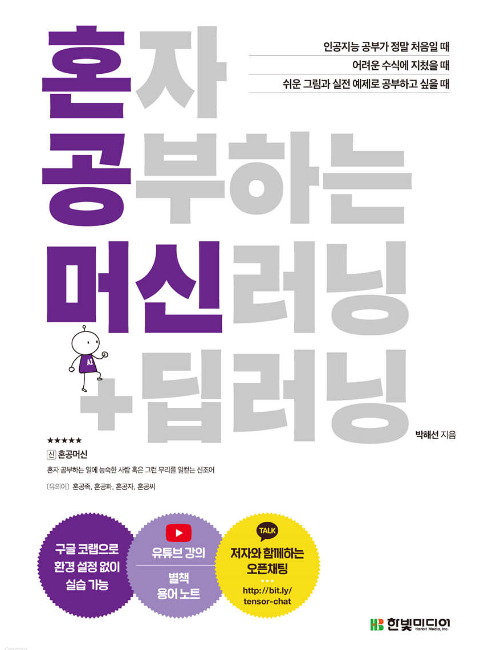 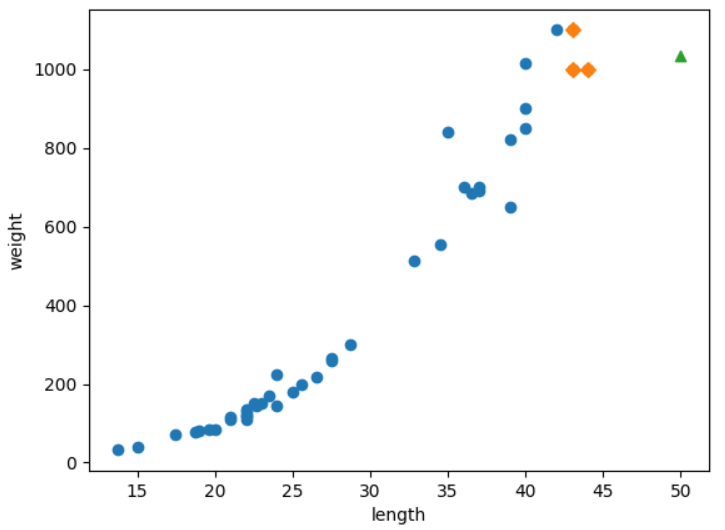 knn-3장-p.131.py